2019 vs. 2018 Highlights  (all $ in millions of BMD)
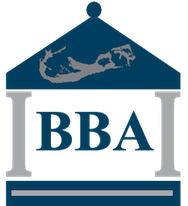 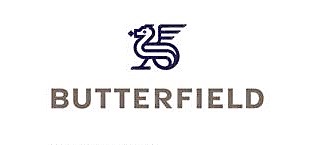 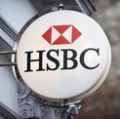 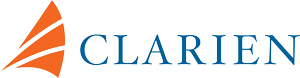 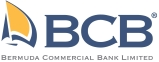 BBA Members employed 1,148 FTEs at the end of 2019 and 90% of them are Bermudian or the spouse of.
10/21/20
Takeaways
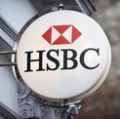 $1.2 billion of cash flow provided to the local economy:
This amount is comprised of the following:
Direct spend in local economy
Loans to and Investments in Government and its instrumentalities
Residential and Commercial loans granted
Taxes Paid
Cash donations to Charity
Debt relief (term modifications, rate reductions) granted in 2019 -- $96 million versus $103 million in 2018
BBA members have extended significant payment relief to customers in the wake of the 2020 COVID-19 pandemic and this will be reflected in next year’s update.
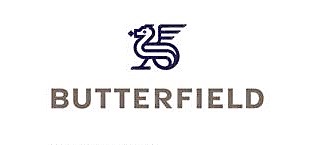 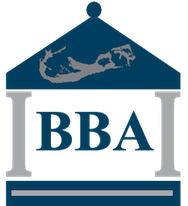 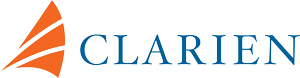 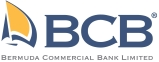 10/21/20